Title VI of the Civil Rights Act of 1964
Course Outline
Overview of Title VI

Theories of discrimination

LEP/National Origin

State agency obligations
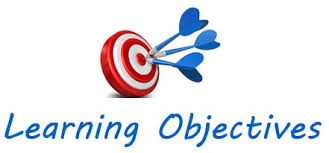 What is Title VI of the Civil Rights Act of 1964?
What is Title VI?
Title VI prohibits discrimination on the basis of:
Federal Law
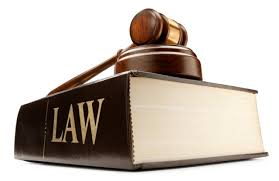 42 U.S.C. § 2000d provides,

	No person in the United States shall, on the ground of 	race, color, or national origin, be excluded from 	participation in, be denied the benefits of, or be 	subjected to discrimination under any program or 	activity receiving Federal financial assistance.
Tennessee Law
Tenn. Code Ann. § 4-21-904

	It is a discriminatory practice for any state agency receiving federal funds making it subject to Title VI of the Civil Rights Act of 1964, … or for any person receiving such federal funds from a state agency, to exclude a person from participation in, deny benefits to a person, or to subject a person to discrimination under any program or activity receiving federal funds, on the basis of race, color, or national origin.
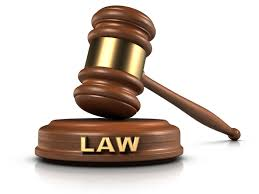 Scope of Coverage - Employment
While Title VI was not meant to be the primary vehicle to prohibit employment discrimination, it does forbid employment discrimination by recipients in certain situations.
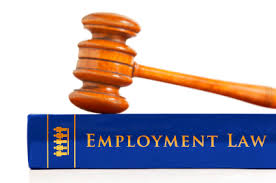 Title VI and Employment Discrimination
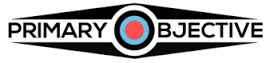 If a “primary objective” of the Federal financial assistance to a recipient is to promote employment, then the recipient’s employment practices are subject to Title VI.

Otherwise, refer to Title VII of the Civil Rights Act of 1964, which covers employment discrimination based on race, color, national origin, religion, and sex. This is addressed in the State’s Policy on Workplace Discrimination and Harassment.
What must occur for Title VI to apply?
The program or activity 

Must be located in the United States

Must provide a service

Must receive direct (recipient) or indirect (sub-recipient) federal financial assistance
What is Federal Financial Assistance (FFA)?
Award or grant of money;

Loans, below fair market value subsidies;

Any federal agreement, arrangement, or other contract which has as one of its purposes the provision of assistance;

Surplus property;

Training; and

Detail of federal personnel.
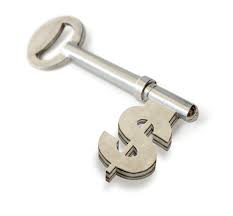 What is a recipient?
Beneficiaries
Individuals and/or entities who directly or indirectly receive an advantage through the operation of a federal program.
Examples of discriminatory practices
Denying an individual any service, financial aid, or benefit.
Providing a different service, aid or benefit, or providing them in a manner different that they are provided to others.
Segregating or treating individuals separately in any manner related to receiving programs, services, or benefits.
Retaliation.
National Origin/Limited English Proficient (LEP) Discrimination.
Theories of Discrimination
Disparate Treatment
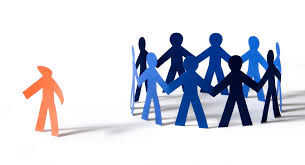 Intentional discrimination against an individual.

Must show that a challenged action was “motivated by an intent to discriminate.”
Evidence of Discriminatory Intent
May be direct or circumstantial and may be found in various sources, including statements, historical background of events in issue, or a departure in standard procedure
Elements of Disparate Treatment
The aggrieved person was a member of a protected class;

That person applied for, and was eligible for a federally assisted program that was accepting applicants;

That despite the person’s eligibility, s/he was rejected; and

The recipient selected, or continued to accept applicants of the complainant’s qualifications.
Disparate Treatment
Once the elements are established, the recipient has to show there was a “legitimate, nondiscriminatory reason” for the challenged action.

It is then up to the investigating agency to determine whether there is sufficient evidence to establish that the recipient’s reason was a pretext for discrimination.
Disparate Impact
Discrimination that occurs as a result of a neutral policy which appears harmless on the surface, but negatively affects a group.

Focus concerns the consequences of a recipient’s practices, rather than intent.
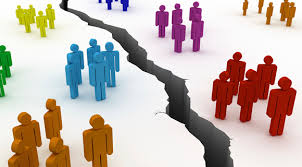 Elements of Disparate Impact
The recipient’s facially neutral policy or practice caused a disproportionate and adverse effect on members of a protected class

Requires a comparison of the effects of the policy or practice on the relevant protected class relative to the effects on others

May be shown through statistics or other evidence of a significant adverse impact upon the relevant protected class
Disparate Impact
After the elements are established, the investigating agency must then determine whether the recipient can articulate a “substantial legitimate justification” for the challenged practice.
Substantial Legitimate Justification
To prove, the recipient must show that the challenged policy was necessary to meet a goal that was legitimate, important, and integral to the recipient’s institutional mission.
Disparate Impact
If the recipient provides a substantial legitimate justification, the inquiry then focuses on whether a less discriminatory alternative was available.
National Origin/Language Discrimination
Who is a Limited English Proficient Person?
Persons who do not speak English as their primary language and who have limited ability to read, speak, write or understand English

These individuals may be entitled to language assistance with respect to a particular type of service, benefit or encounter
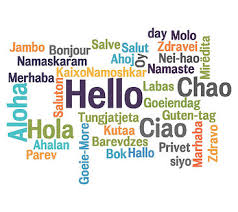 National Origin/Language Discrimination
The Supreme Court in Lau v. Nichols, 414 U.S. 563 (1974) provided that failure to provide information in languages other than English could result in discrimination on the basis of national origin where failure to do so results in a significant number of LEP beneficiaries being unable to fully realize the intended benefits of the federally assisted program or activity.
Basic Principle…
Provide “meaningful opportunity” to access a program or activity
Executive Order 13166 (2000)
Presidential order that required each federal agency to develop LEP guidance that sets forth compliance standards recipients must follow to ensure that programs and activities that are normally provided in English are accessible to LEP persons.
Four – Factor Analysis
The number or proportion of LEP persons in the eligible service population;

The frequency with which LEP individuals come in contact with the program;

The importance of the service provided by the program; and

The resources available to the recipient.
Retaliation
Retaliation
Occurs when a recipient or another person intimidates, threatens, coerces, or discriminates against any individual for the purpose of interfering with any right or privilege secured by Title VI, or because a person made a complaint, testified, assisted, or participated in any manner in an investigation or proceeding under Title VI.
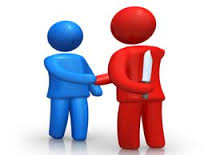 Elements of Retaliation
The complainant was engaged in a protected activity;

The recipient knew of the complainant’s protected activity;

The recipient took some adverse action against the complainant; and

There was a causal connection between the protected activity and the adverse action.
Retaliation
Once the elements are established, the recipient must show it had a “legitimate, non-discriminatory reason” for the action.

The investigating agency must then determine if the recipient’s reasons were pre-textual.
Filing a Complaint
Filing a complaint
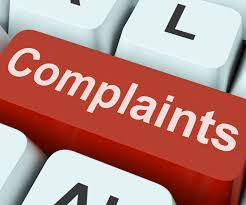 There is a 180-day statute of limitations

Individuals may file a complaint with the 

Agency Title VI Coordinator

Tennessee Human Rights Commission

U.S. Department of Justice
State Agency Obligations
Obligations
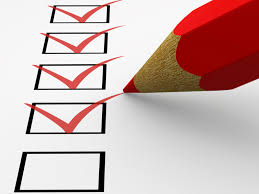 Annually submit a Title VI Implementation Plan

Handle complaints regarding discriminatory practices, including maintenance of a log of complaints received and notice of right to file a complaint

Ensure public notification of relevant programs or activities

Ensure minority participation on planning boards and advisory bodies
Assess Your Understanding
Please take a few moments to answer the following review questions to assess your understanding of Title VI of the Civil Rights Act of 1964. Once you have selected your answer choice, advance to the next slide to see the correct response for each question.

If you need further guidance on Title VI and its implementing regulations, please contact Alicia Cone, Director of Program Operations and Title VI Coordinator, at alicia.cone@tn.gov or 615-253-1105.
Assess Your Understanding
Which of the following is not a protected class under Title VI?

Race
National Origin
Disability
Color
Assess Your Understanding
Which of the following is not a protected class under Title VI?

C.  Disability

If you chose answer C, excellent! Title VI prohibits discrimination on the basis of a person’s race, color, or national origin. Disability is not a protected class under Title VI, although it is protected under the Americans with Disabilities Act (ADA).
Assess Your Understanding
Which statement is true?

Disparate treatment occurs when a discriminatory practice is motivated by intent.
Disparate treatment occurs as a result of a neutral policy which appears harmless on the surface, but negatively affects a group.
Assess Your Understanding
Which statement is true?

Disparate treatment occurs when a discriminatory practice is motivated by intent.


A is the correct answer! A claim of disparate treatment must show that an individual acted with intent or motive to discriminate. Alternatively, disparate impact occurs as a result of a neutral policy which appears harmless on the surface, but negatively affects a group.
Assess Your Understanding
For Title VI to apply, the agency must be:

Providing services to individuals in poverty
A non-profit/501(c)(3)
A direct recipient of state funding
Either a direct or indirect recipient of federal funding
Assess Your Understanding
For Title VI to apply, the agency must be:

Either a direct or indirect recipient of federal funding

The correct answer is D! For Title VI to apply, the agency must either be a direct or indirect recipient of federal financial assistance.
Assess Your Understanding
Who is a Limited English Proficient person? Select the best answer.

A person who does not speak English as their primary language and has limited ability to speak, write, or understand English

An English-speaking person who cannot read and write in a second language

A person who speaks English as their primary language but has limited ability to write or read in English
A person who cannot read or write in American English
Assess Your Understanding
Who is a Limited English Proficient person?

A. 	A person who does not speak English as their primary language 	and has limited ability to speak, write, or understand English


Limited English Proficient (LEP) persons are people who do not speak English as their primary language and who have limited ability to read, speak, write or understand English
Assess Your Understanding
True or False: Under a Limited English Proficiency (LEP) policy, only direct recipients of federal financial assistance are required to take reasonable steps to ensure LEP persons have meaningful access and an equal opportunity to participate in programs, services, and benefits.
Assess Your Understanding
True or False: Under a Limited English Proficiency (LEP) policy, only direct recipients of federal financial assistance are required to take reasonable steps to ensure LEP persons have meaningful access and an equal opportunity to participate in programs, services, and benefits.

False

Direct recipients and sub-recipients of federal financial assistance are required to take reasonable steps to ensure LEP persons have meaningful access and an equal opportunity to participate in programs, services, and benefits.
Great Job!!!
You have completed the Title VI training course. Please fill out the Certificate of Completion provided.



Certification of Completion


***ONCE YOU HAVE SIGNED YOUR CERTIFICATE, RETURN TO ALICIA CONE AT ALICIA.CONE@TN.GOV NO LATER THAN JANUARY 31, 2022***